J. Pešková a kol.: Základy společenských věd (1. vyd. Praha: Eurolex Bohemia, 2004)
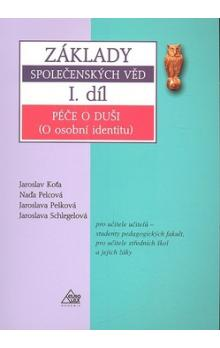 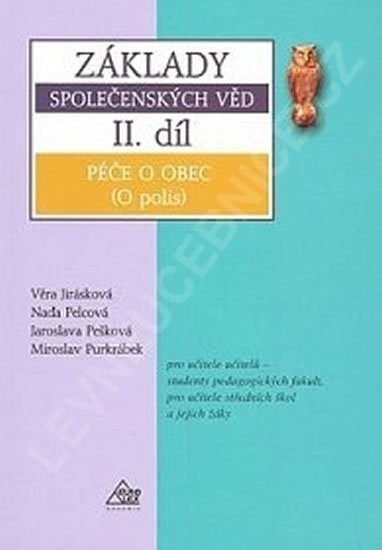 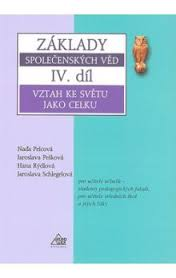 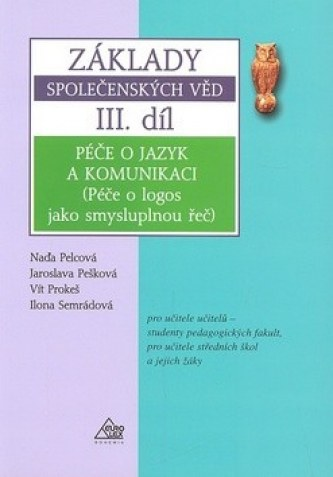 Základní myšlenka
„rámcově vzdělávací program“
„jak v praxi spojit výuku nutných základů humanitní vzdělanosti s jejich aplikací na měnící se podmínky života společnosti“
„vyložit problémy, o nichž by měl být informován a nad nimiž by se měl zamyslet každý občan – budoucí volič i volený zastupitel, přírodovědec i lingvista, manažer i provozní pracovník. Jako maturant, tj. „zralý člověk“ by měl prokázat nikoliv jen sumu dovedností, ale především porozumění složitým společenským vztahům, v nichž se musí orientovat a rozhodovat“
společenské vědy (psychologie, právo, ekonomie atd.) + filosofická reflexe (východisko v pojetí filosofie jako péče o duši)
Struktura knihy
Čtyři oddíly podle čtyř ročníků střední školy (dle rozhodnutí školy lze pořadí měnit)
Péče o duši (péče o osobní identitu)
Tématem je filozofie v kontextu filozofické antropologie. Část je doplněna výkladem psychologie (včetně sociální psychologie)
II. Péče o obec (ve smyslu řecké „polis“)
Tématem je určení člověka v jeho veřejné identitě, občanství, politické vztahy, povaha veřejné moci, společenských a právních regulací. Část je doplněna výkladem ekonomie s důrazem na makroekonomické principy
III. Péče o logos (o smysluplnou řeč)
Tématem jsou základy filozofie jazyka, problematika vztahu myšlení a řeči, komunikace na počátku třetího tisíciletí. 
IV. Péče o transcendenci (o sebepřekročení, vztah ke světu jako celku)
Tématem je vztah člověka ke světu jako horizontu smyslu a význam péče o tento horizont (celek souvislostí), problém lidského zakoušení světa, v němž žijeme. Část je doplněna základy etiky a výkladem o estetice
III. díl – Péče o jazyk a komunikaci (o „logos“)
Tématem jsou základy filozofie jazyka, problematika vztahu myšlení a řeči, komunikace na počátku třetího tisíciletí. 
Otázky:
„diferentní svět“; povaha virtuální reality
sociokulturní změny přelomu tisíciletí; transverzální rozum
změny paradigmatu (modernita – postmodernita, s. 522),
„instantní vědění“
Polarity postmoderny a paradigma komunikace (s. 526)
Hledání smysluplnosti (s. 529)
„Internetová generace“, kyberprostor a komunikace – 
výzkum, názory studentů
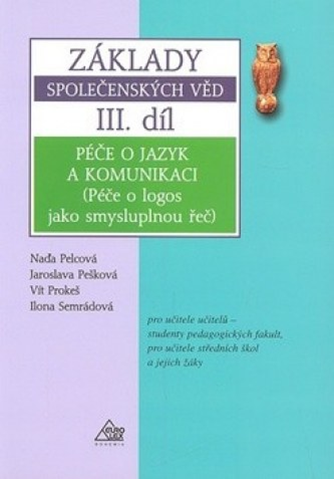 Zastoupení filosofové (a jejich myšlenky – o jazyce, komunikaci, dialogu…)
Úryvky z filosofické literatury
Otázky, úkoly, náměty k diskusi
Přílohy - texty k zamyšlení (články, blogy atd.)

??? → Diskuse
- Povaha učebního texty, zaměření, náročnost, aktuálnost
- Posuny k dnešku 
- Zajímavé problémy